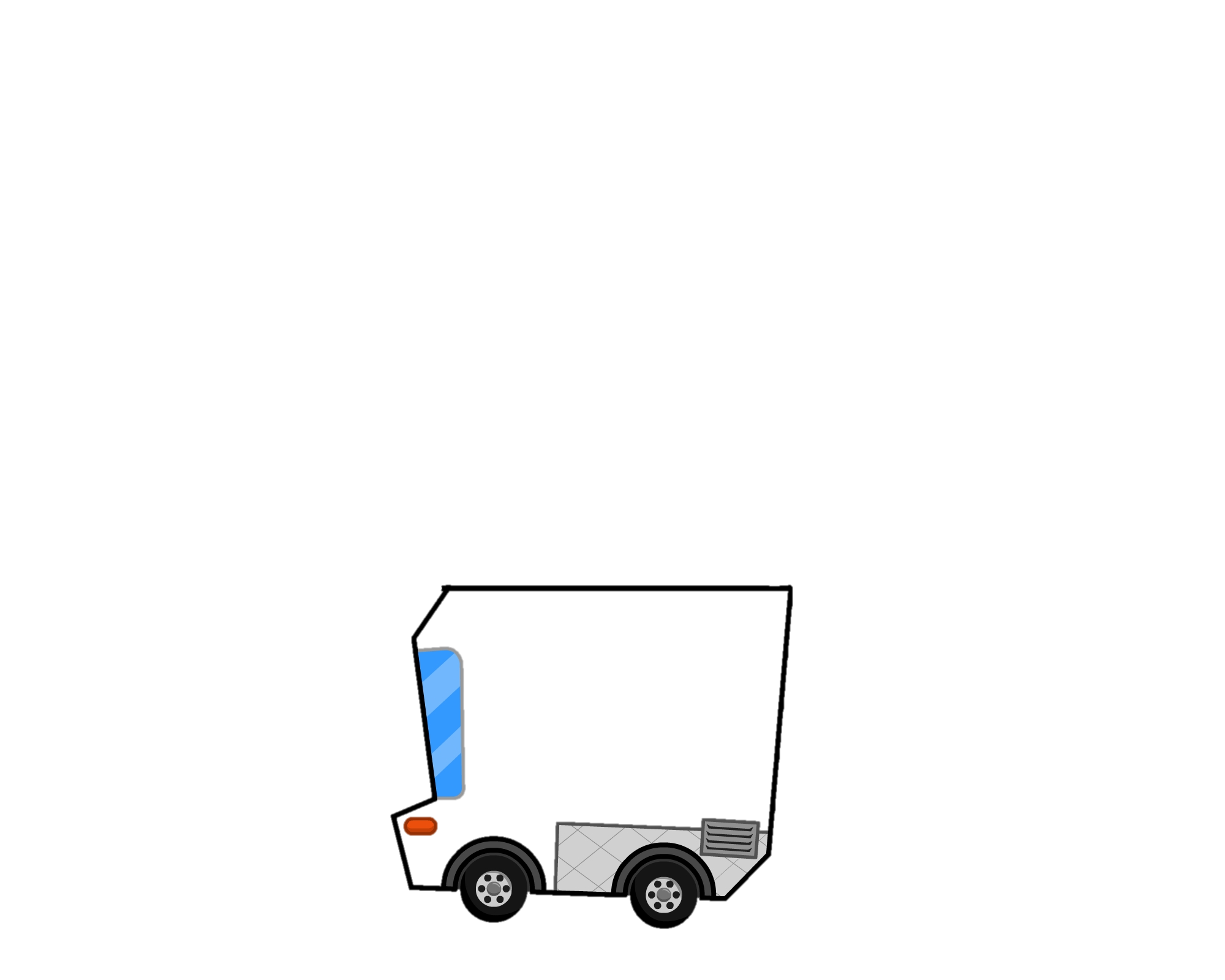 It’s
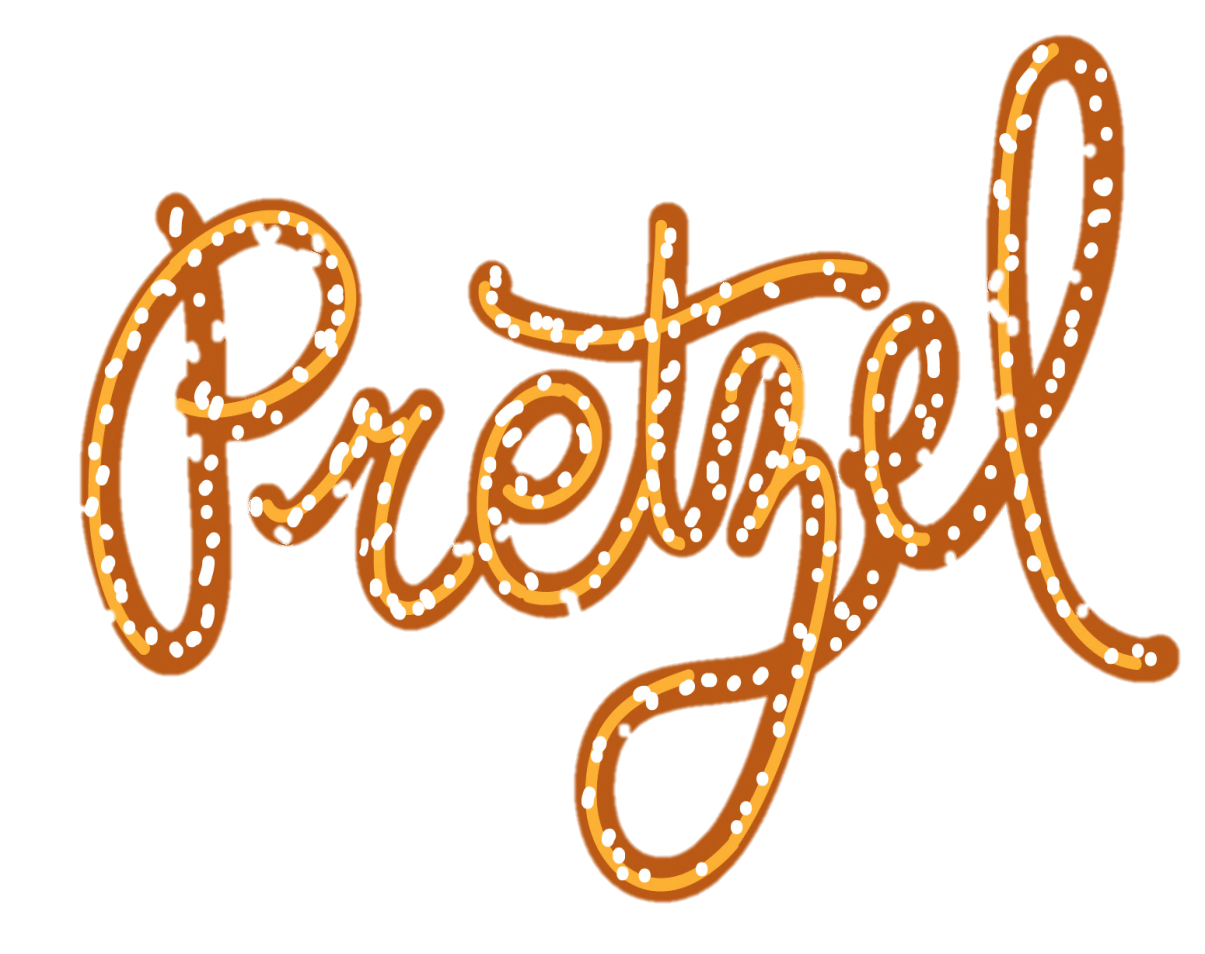 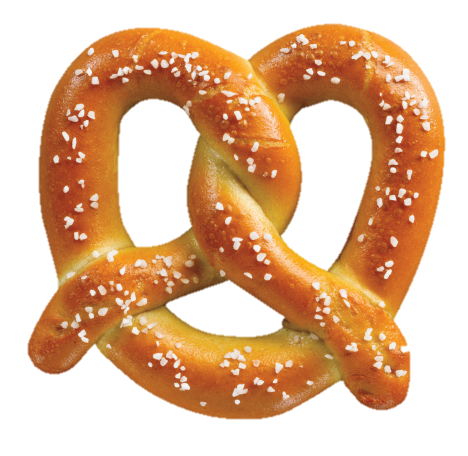 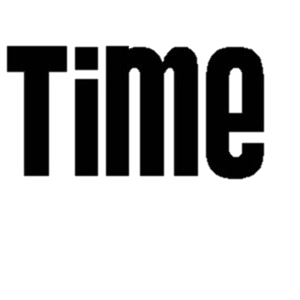 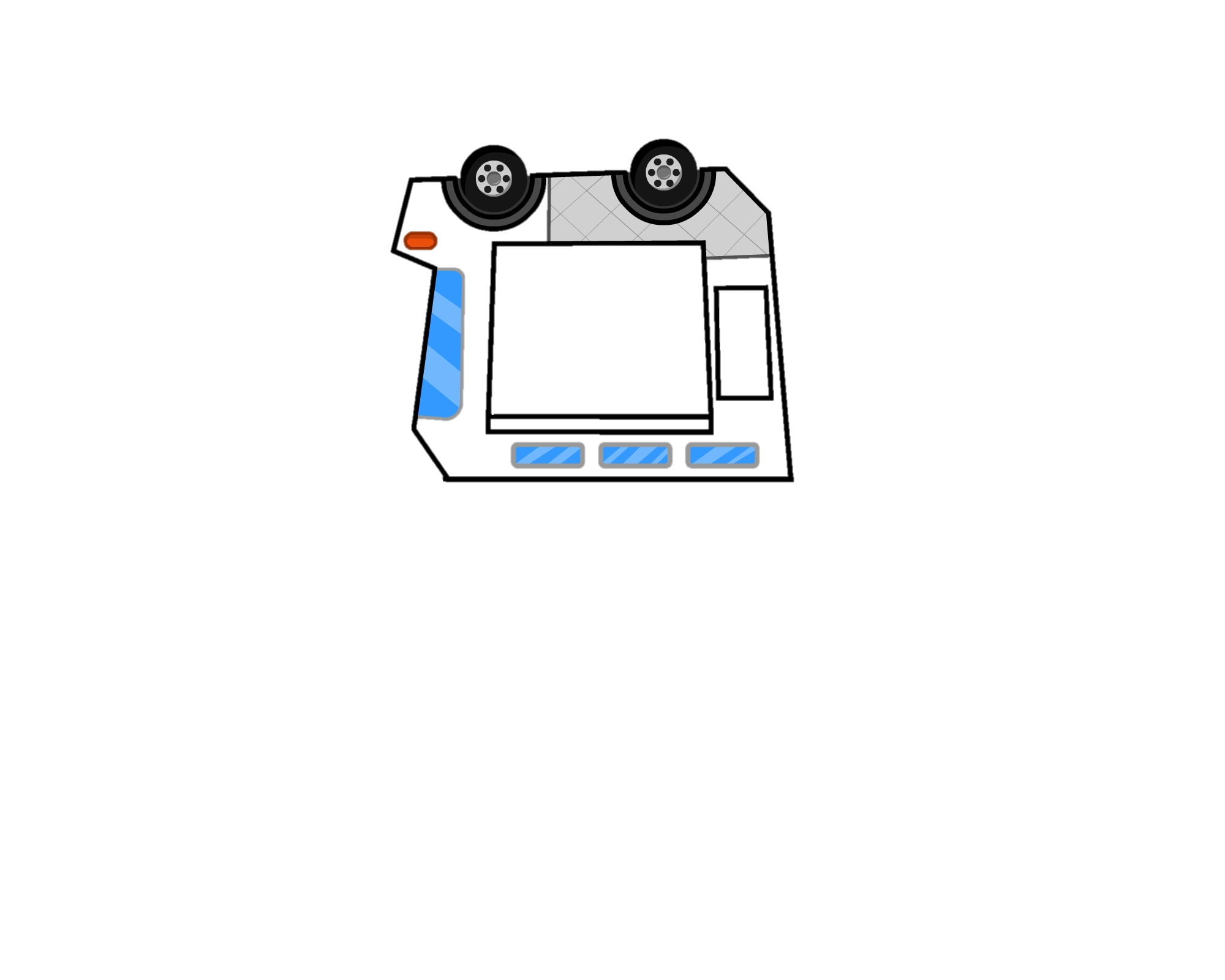 Pretzel: $2
Pretzel With Dip: $3
Drinks: $1
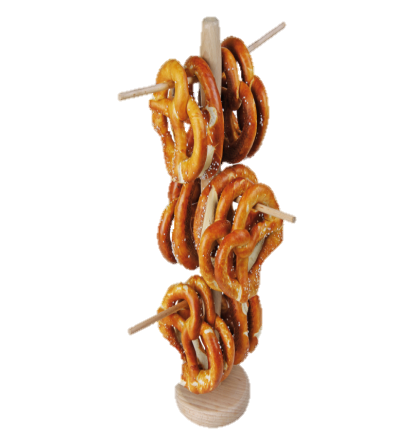 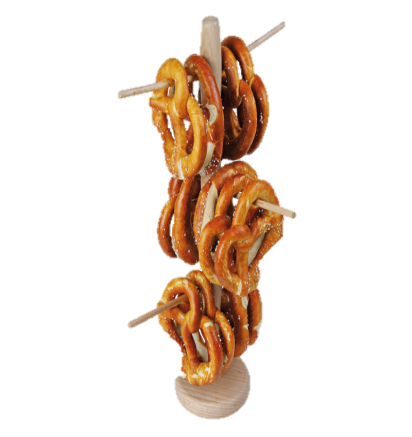 It’s
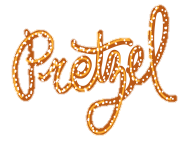 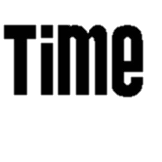 Menu:
Soft Pretzel
Dip: Nacho Cheese
Drinks:  Water or
              Sprite
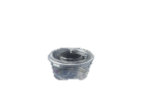 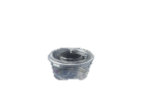 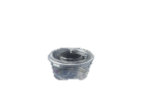 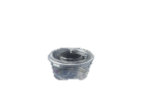 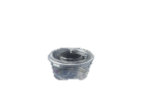 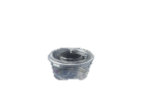 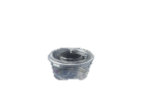 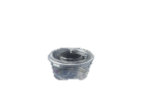 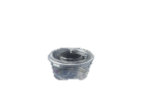 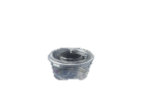 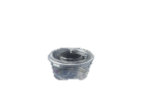 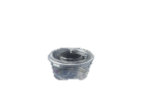 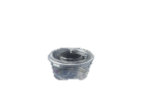 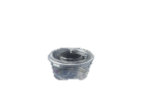 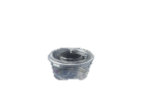 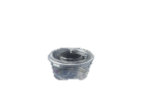 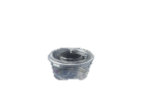 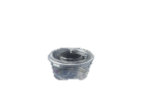 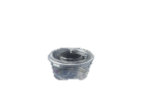 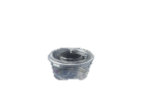 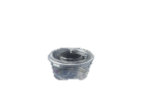 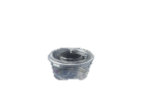 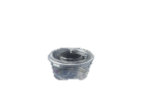 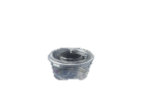 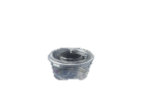 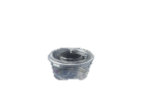 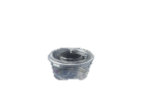 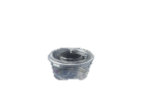 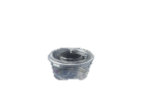 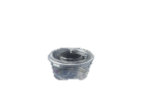 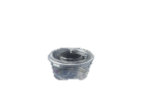 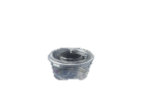 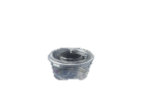 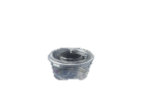 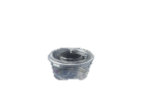 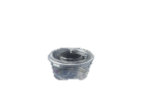 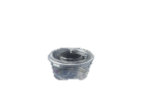 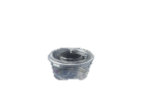 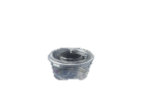 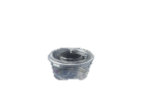 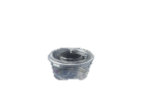 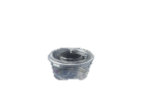 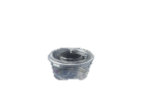 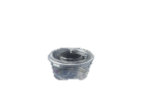 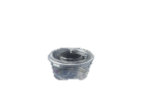 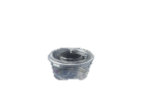 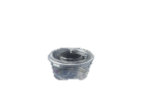 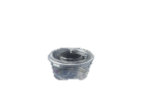 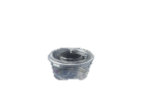 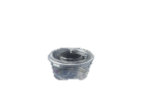 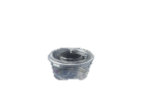 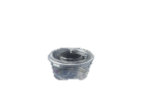 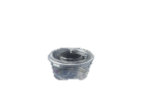 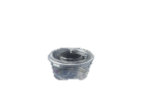 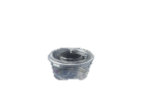 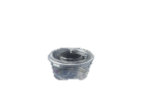 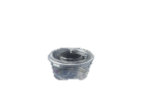 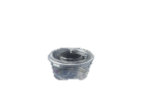 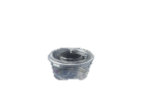 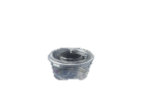 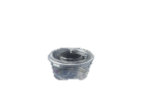 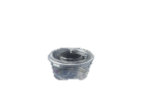 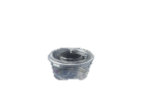 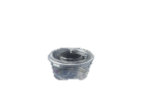 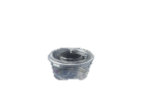 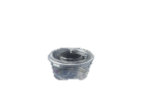 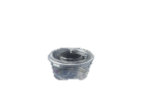 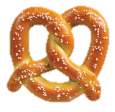 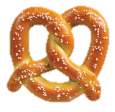 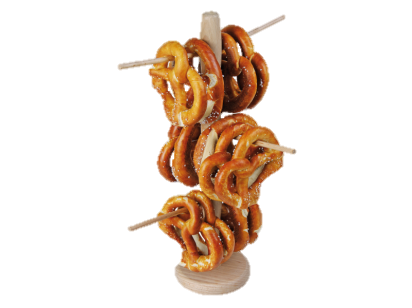 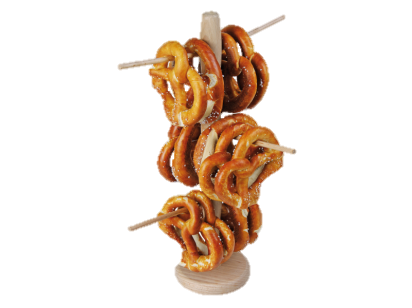 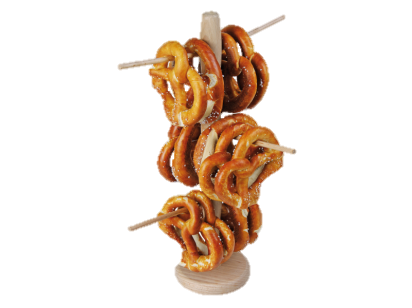 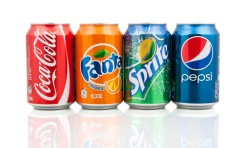 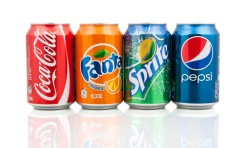 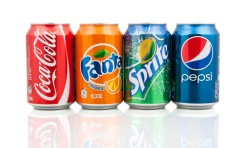 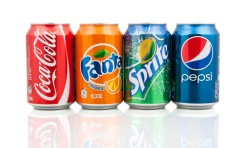 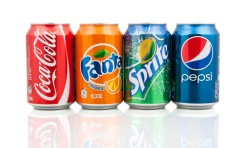 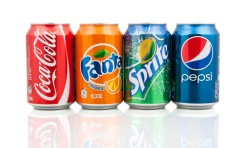 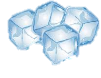 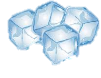 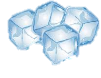 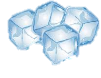 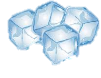 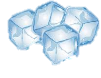 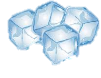 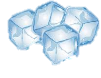 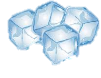 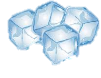 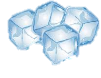 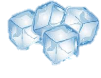 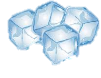 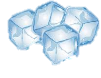 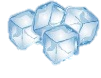 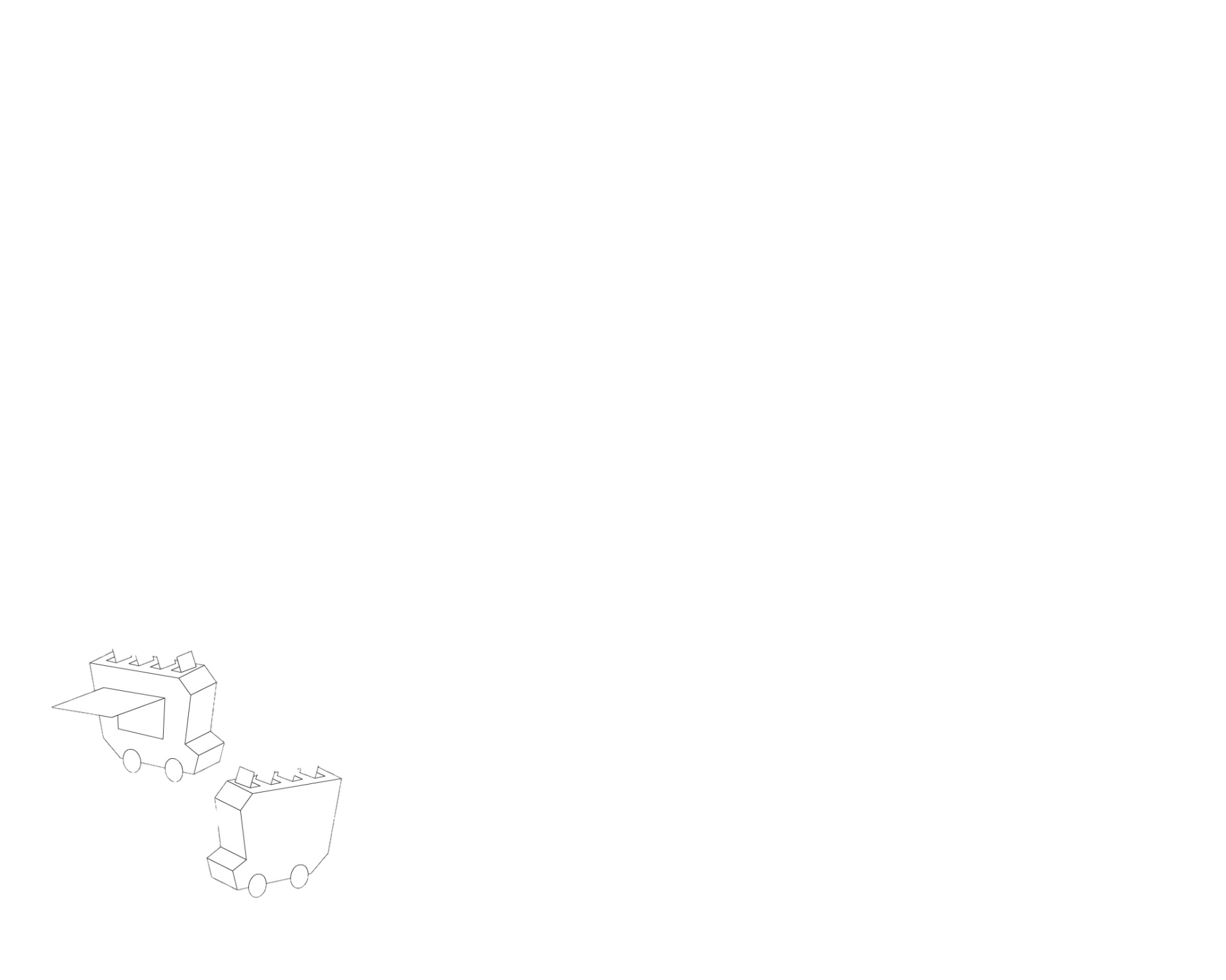 Truck Front
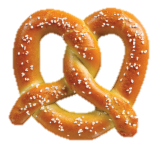 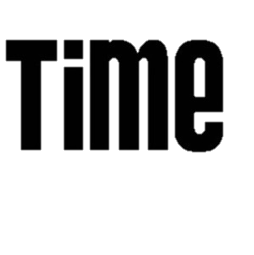 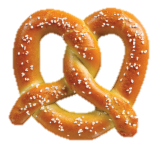 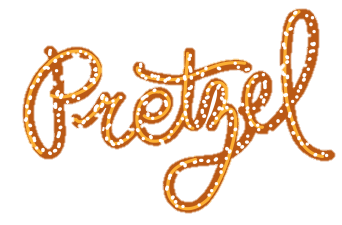 PRETZEL
It’s
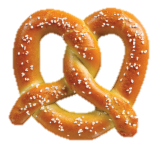 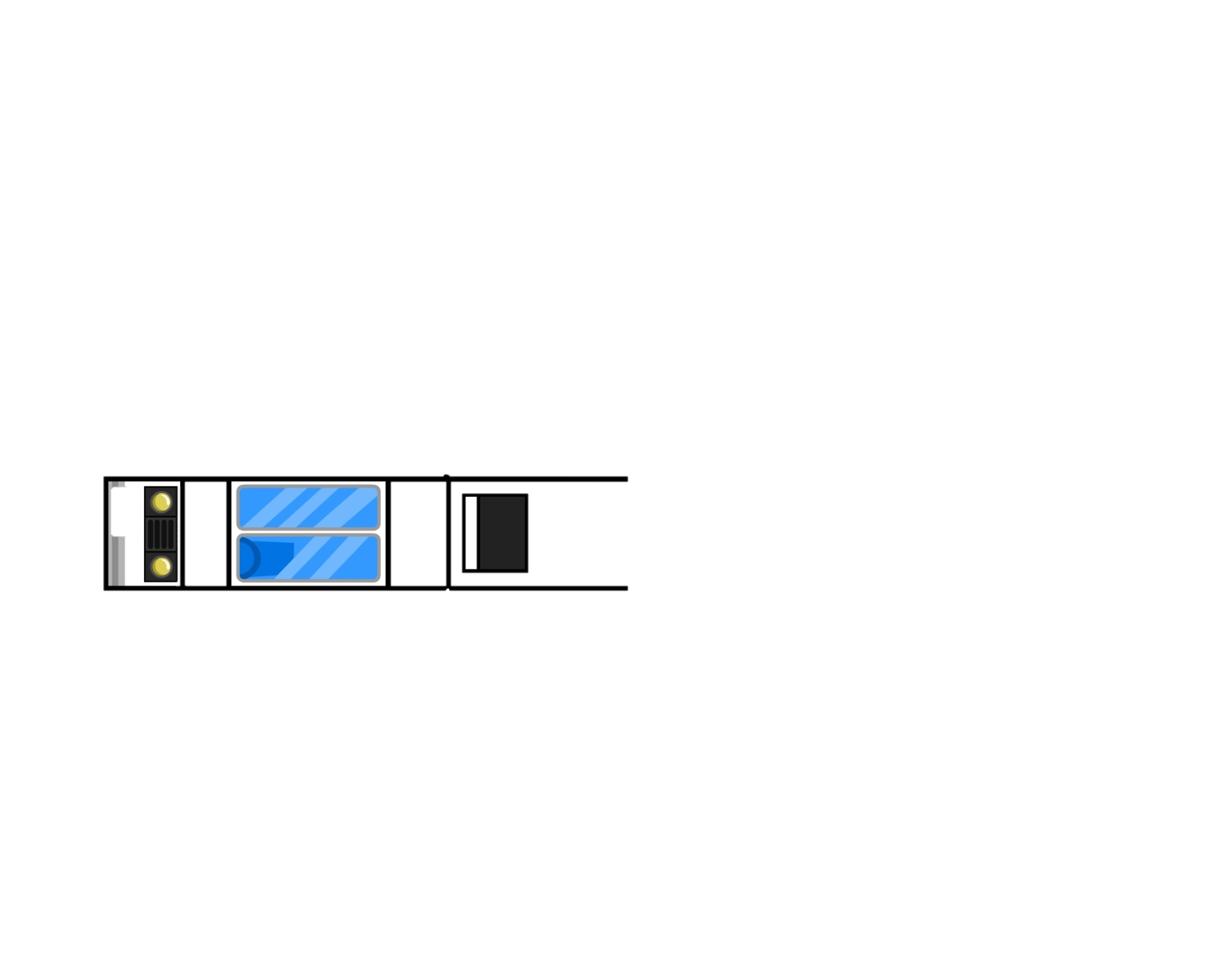 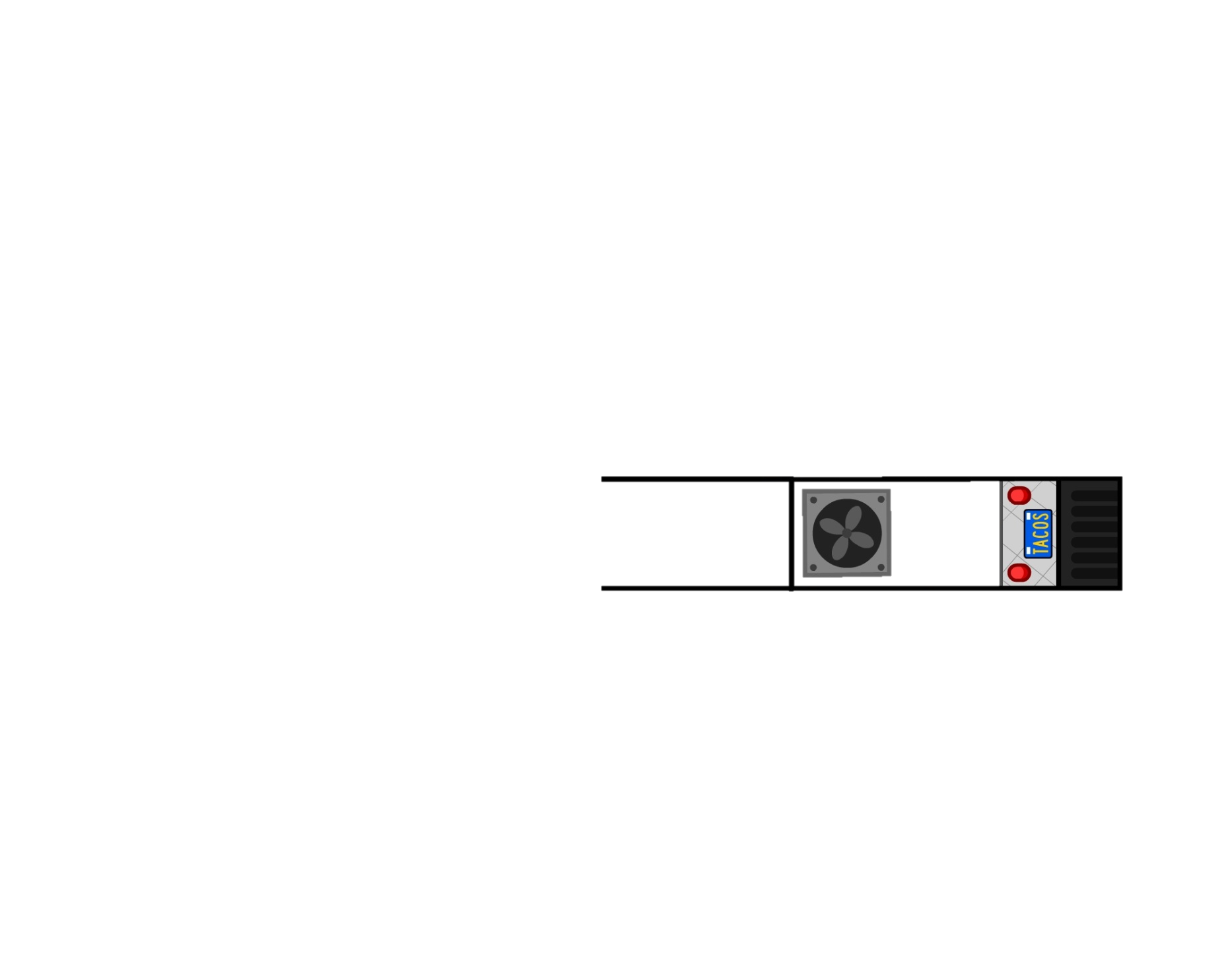 Truck Back
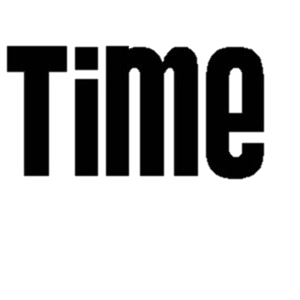 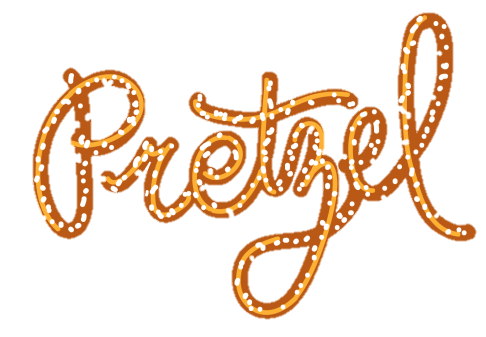 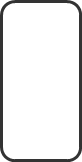 PRETZEL
It’s
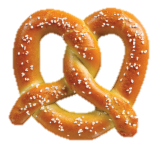 Truck Top
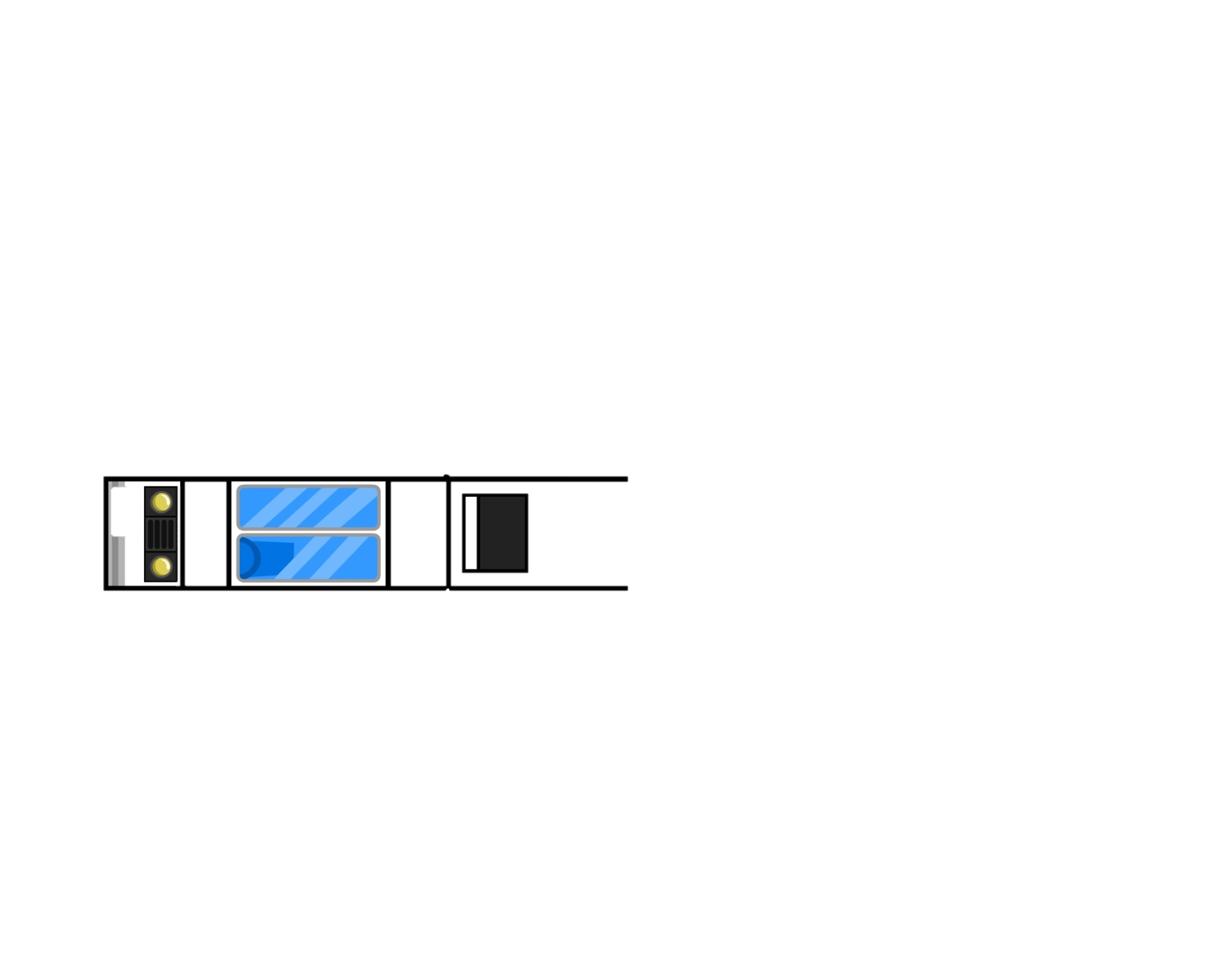 Cut this part out to create the “bank” for the money you will collect.
Truck Bottom